«Пальчиковые игры 
дома и в автобусе»
Потеральская Юлия Александровна, воспитатель
МАДОУ №28 г.Армавир
Пальчиковых игр быть много не может. Играть в них лучше каждый день. Но чтобы сохранить интерес ребенка – их нужно обновлять. А потом можно возвращаться к уже позабытым.
Их удобно использовать не только в стоящей машине. В любой момент – когда надо развлечь ребенка при вынужденном ожидании. А кроме этого – они отлично подходят в момент сидения за столом. В них можно играть до еды или после (прямо, как прием таблетки:), как полезное развлечение до, во время, после рисования, лепки и т.д. Это может стать полезной и веселой традицией – поели и сразу после этого поиграли.
Пальчиковые игры для детей 1-2 года, развивают мелкую моторику, что, в свою очередь, стимулирует развитие речевых центров.
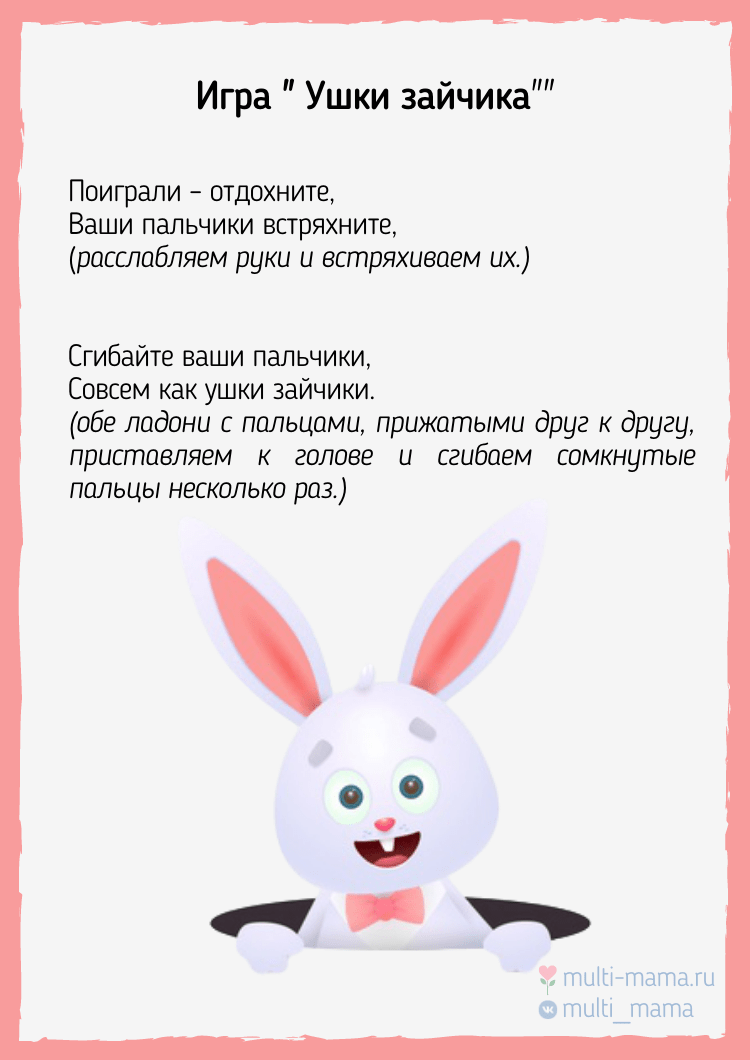 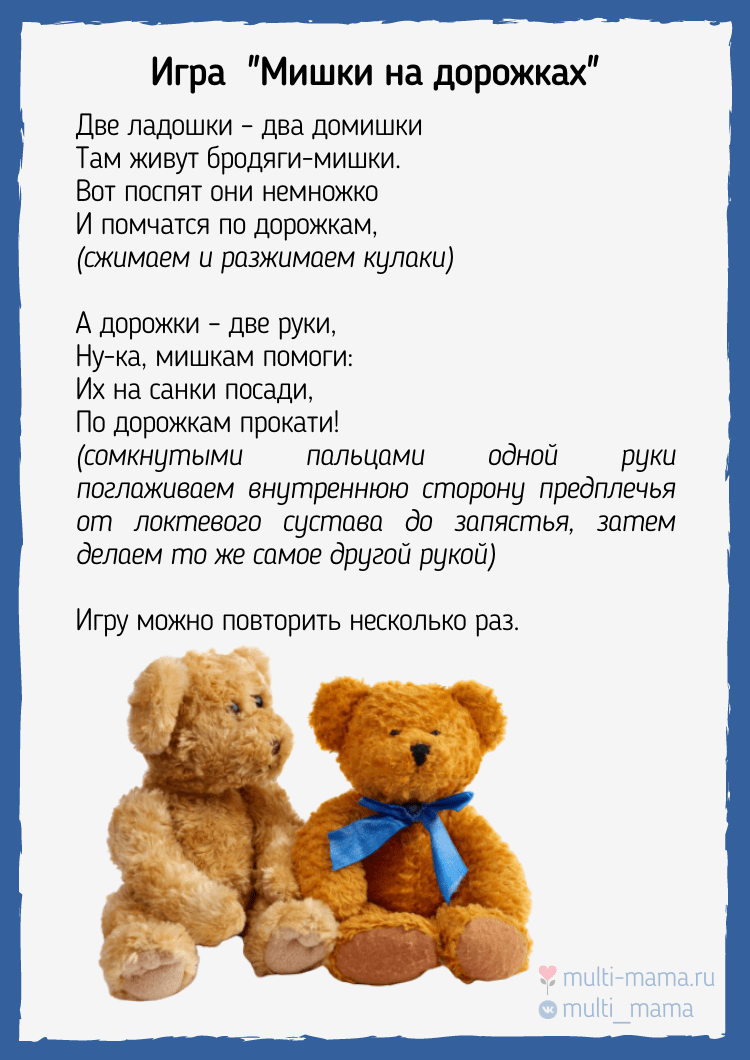 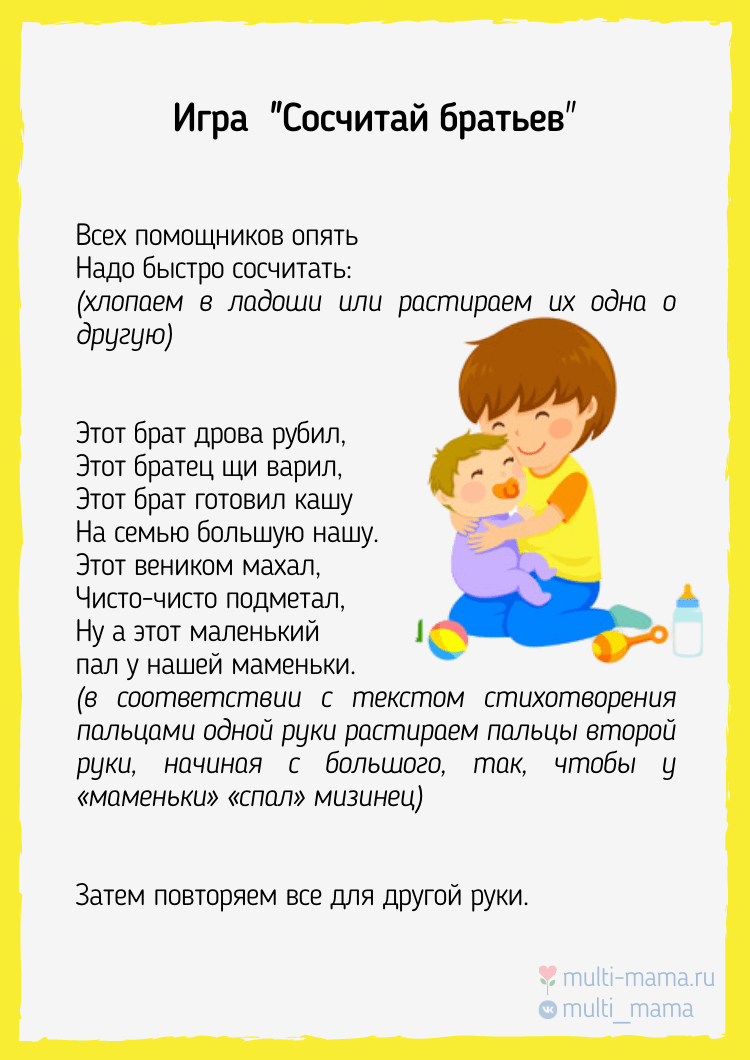 Пальчиковые игры для детей 2-3 лет, в которые малыш может играть либо на коленях взрослого, либо отдельно от мамы.
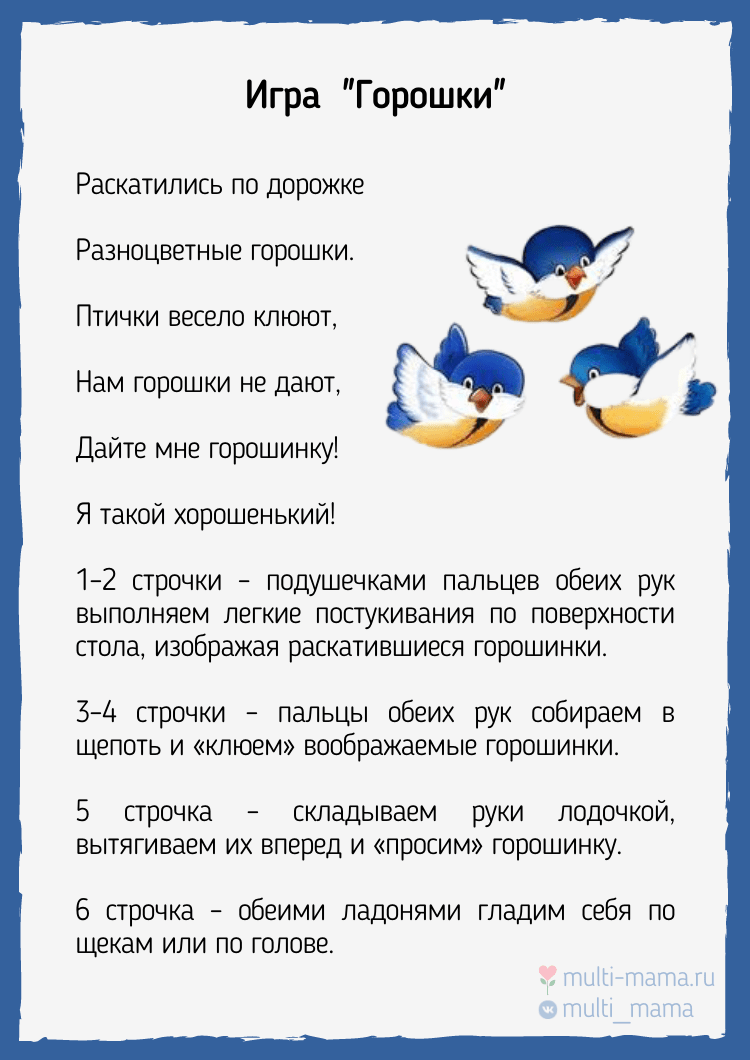 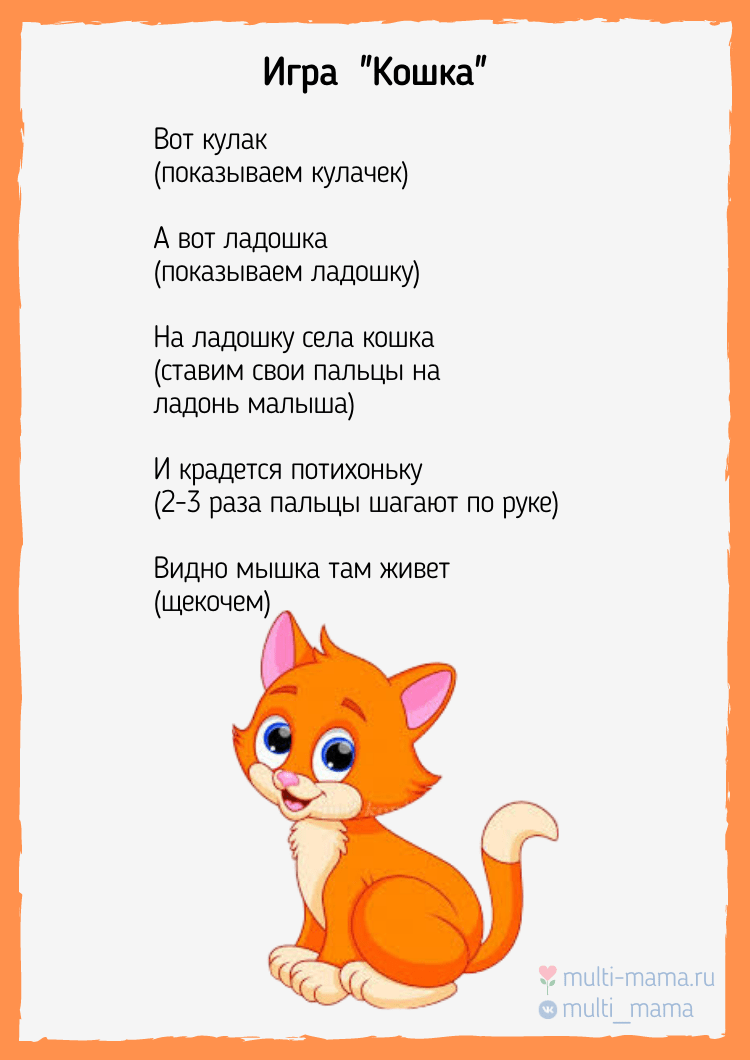 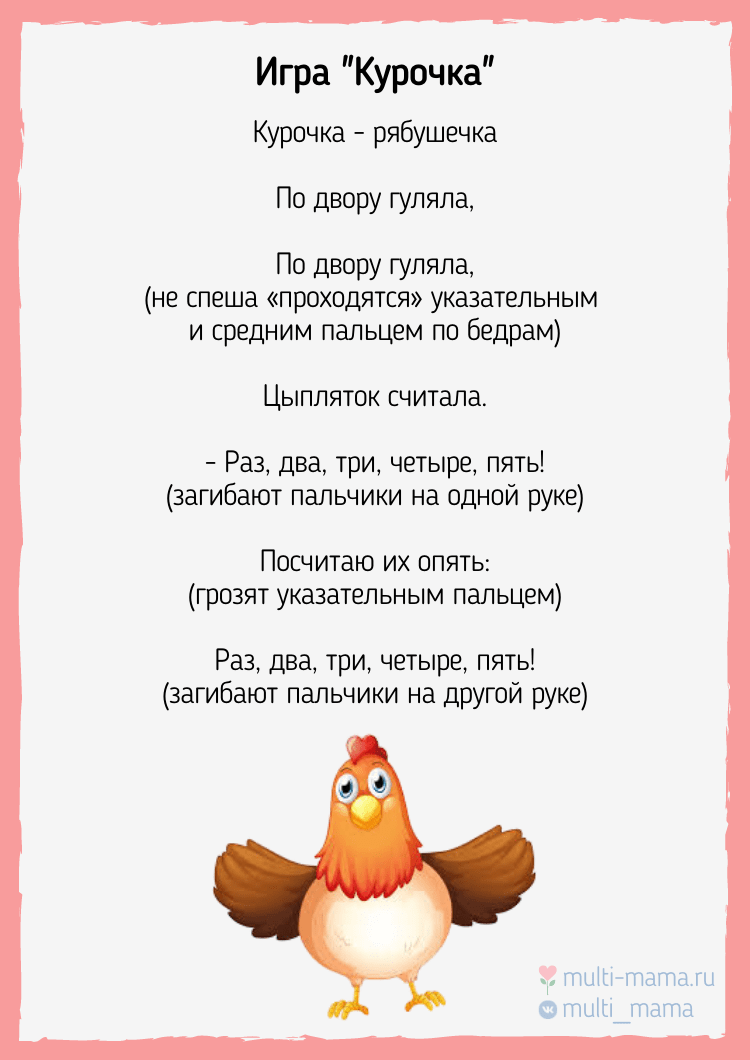 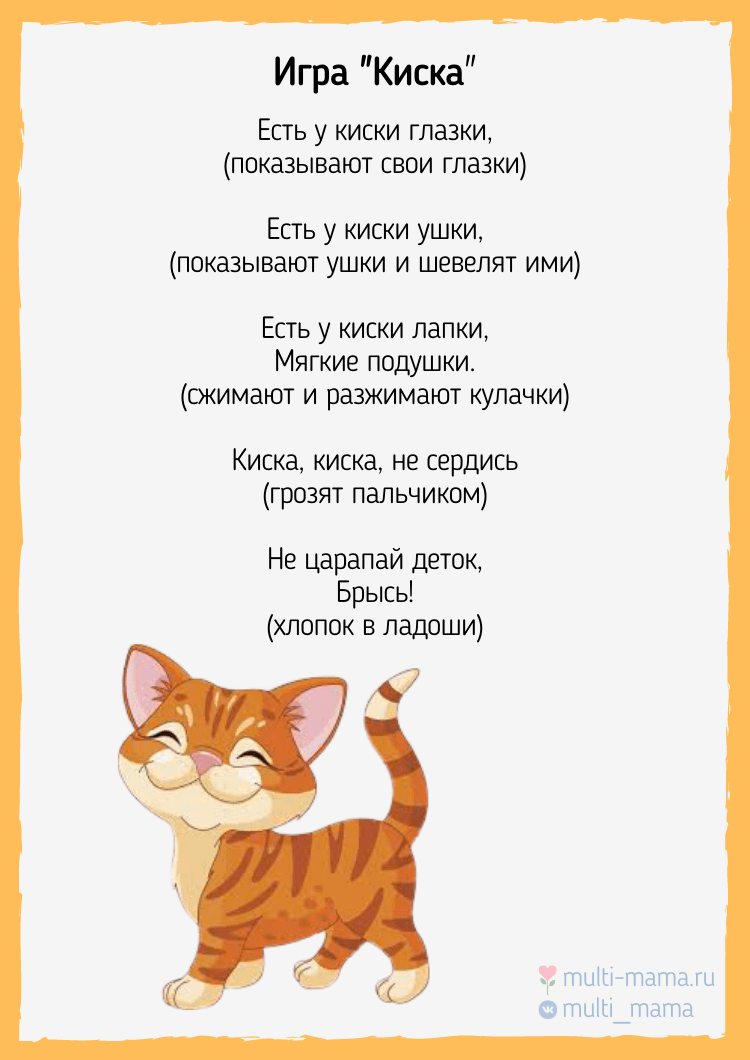 Спасибо за внимание!!!
Вы можете использовать 
данное оформление 
для создания своих презентаций, 
но в своей презентации вы должны указать 
источник шаблона: 

Фокина Лидия Петровна
учитель начальных классов
МКОУ «СОШ ст. Евсино»
Искитимского района
Новосибирской области
Вы можете использовать 
данное оформление 
для создания своих презентаций, 
но в своей презентации вы должны указать 
источник шаблона: 

Фокина Лидия Петровна
учитель начальных классов
МКОУ «СОШ ст. Евсино»
Искитимского района
Новосибирской области
Сайт: http://pedsovet.su/
Сайт: http://pedsovet.su/